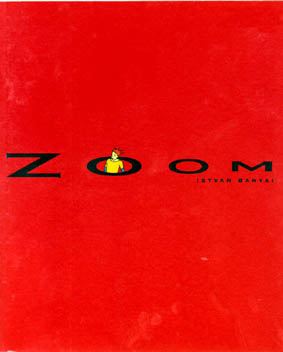 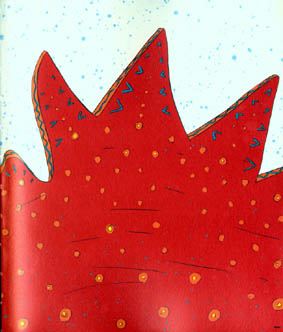 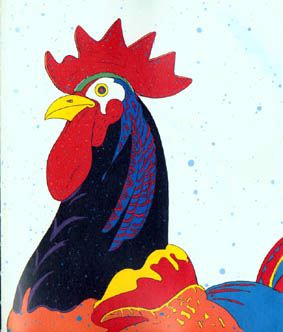 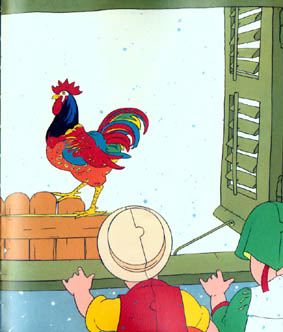 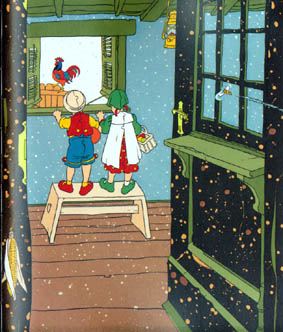 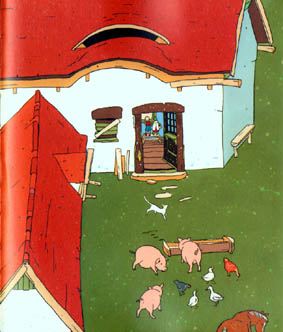 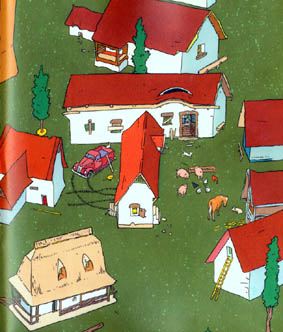 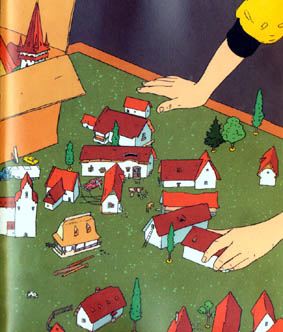 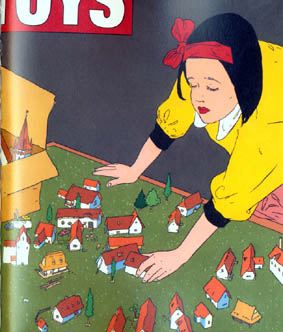 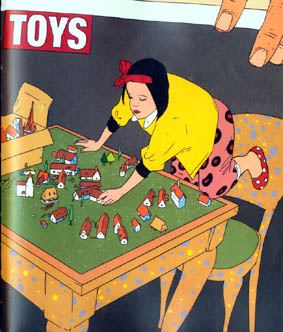 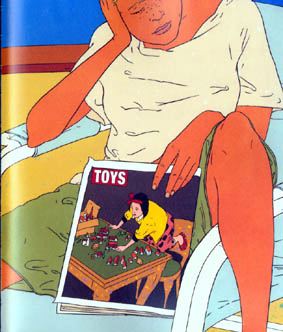 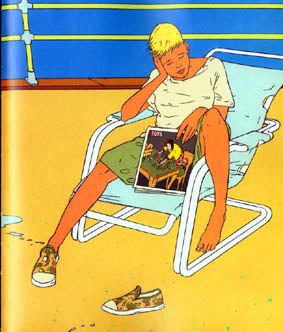 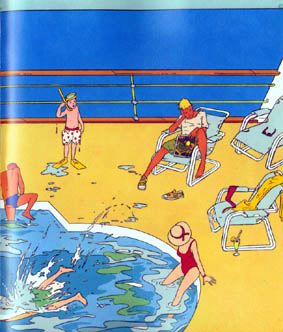 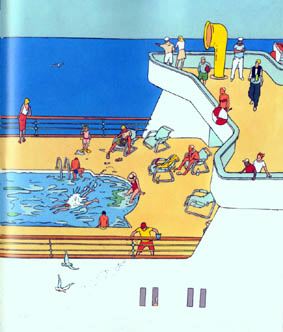 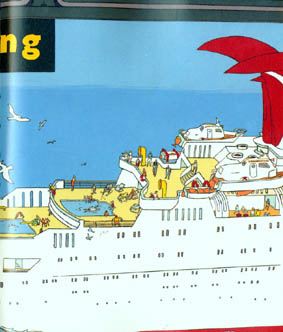 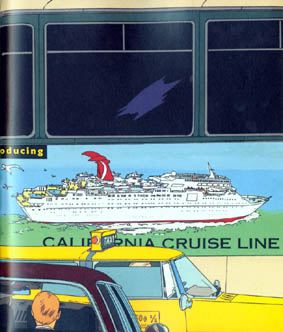 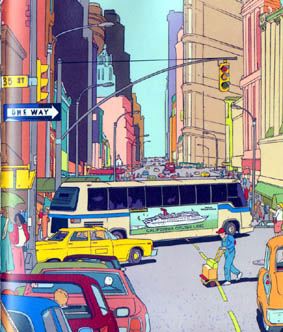 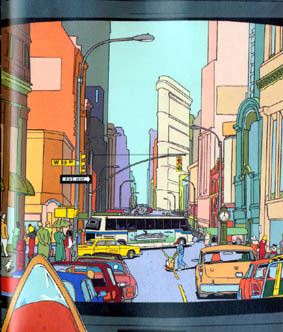 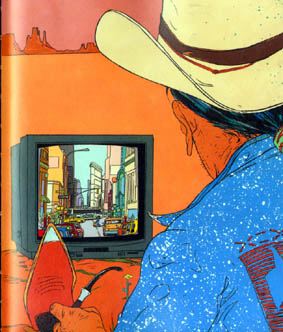 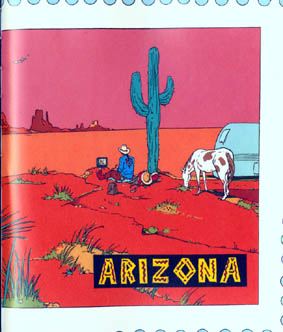 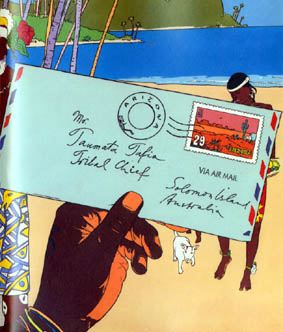 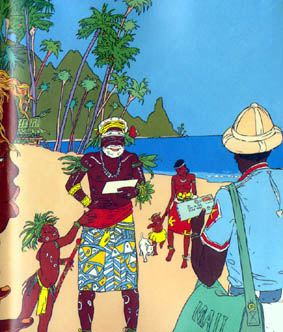 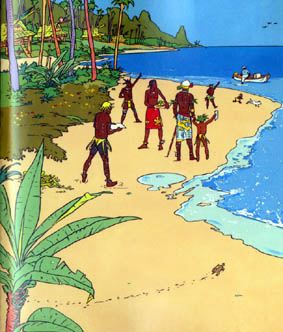 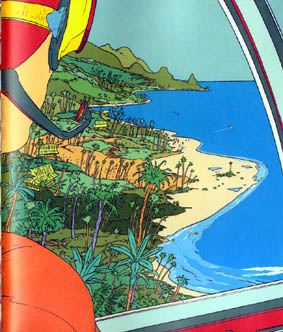 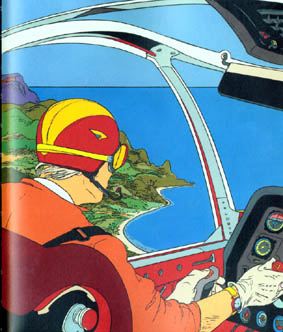 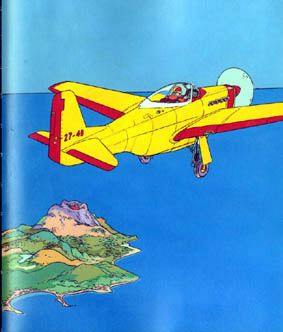 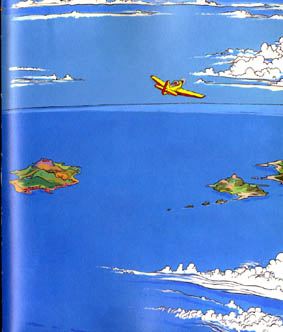 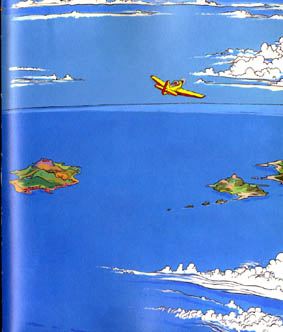 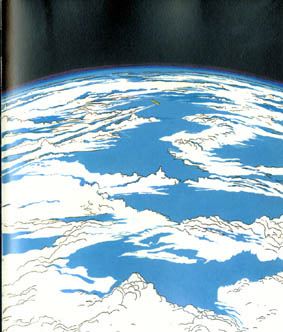 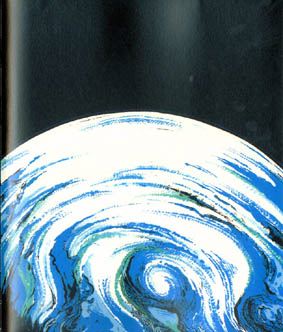 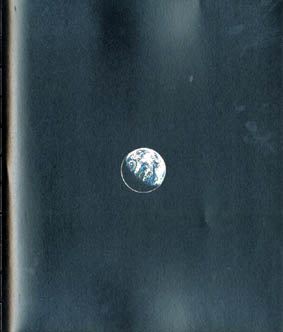 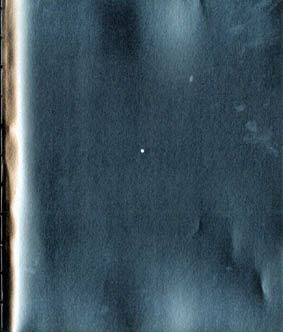 FIM
Seres humanos são tão pequenos 
quando comparados ao Universo, não são ? 

Então não seja tão preocupado com tudo, 
Aprecie cada momento, fazendo o que você quer fazer…. 
Abra sua mente e seus pontos de vista, 
Não se preocupe com tudo que o aborrece, 
Ame sua vida, viva com segurança e pacificamente, 
Sempre agradeça a chegada de um novo amanhecer.... veja como o Sol brilha….